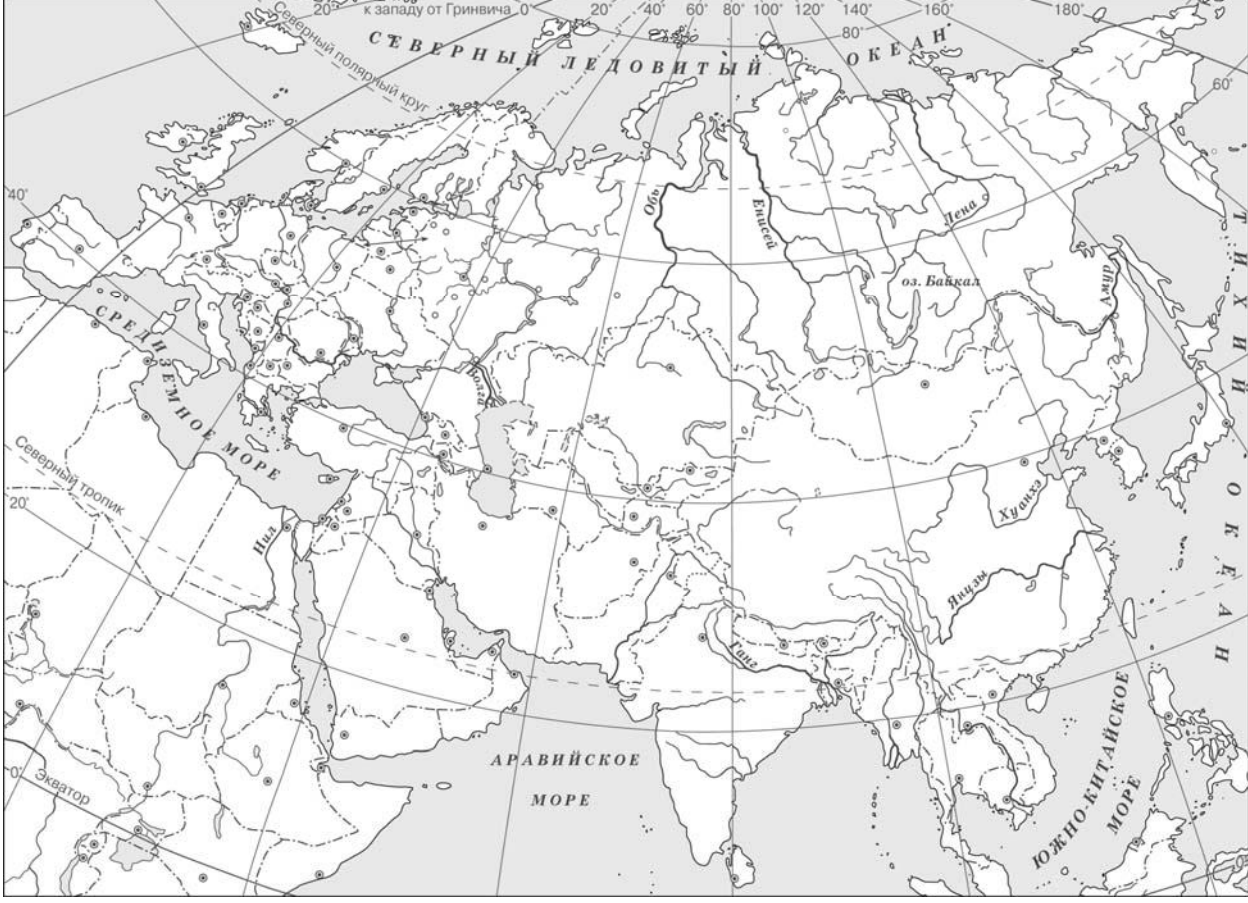 Подготовка к ВПР
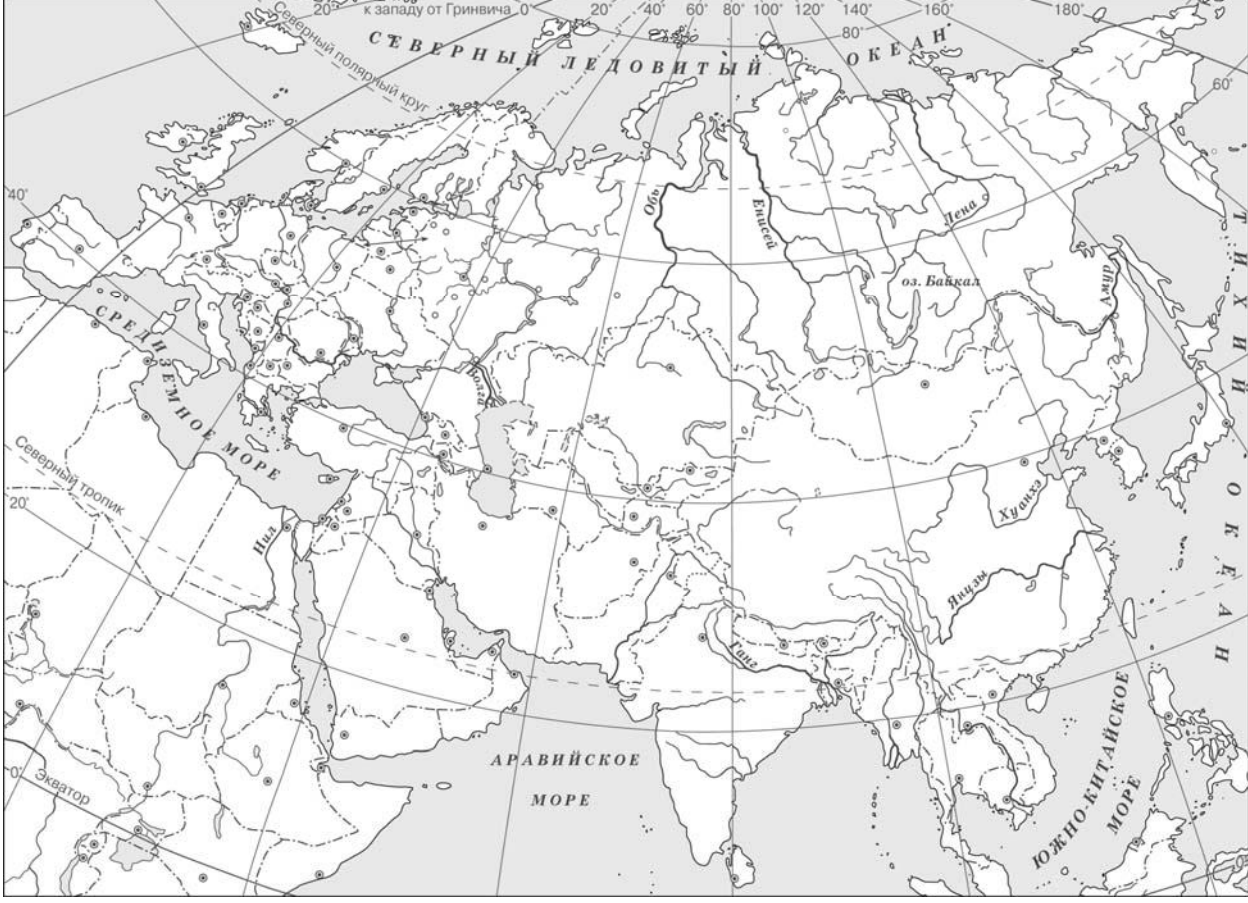 Китай
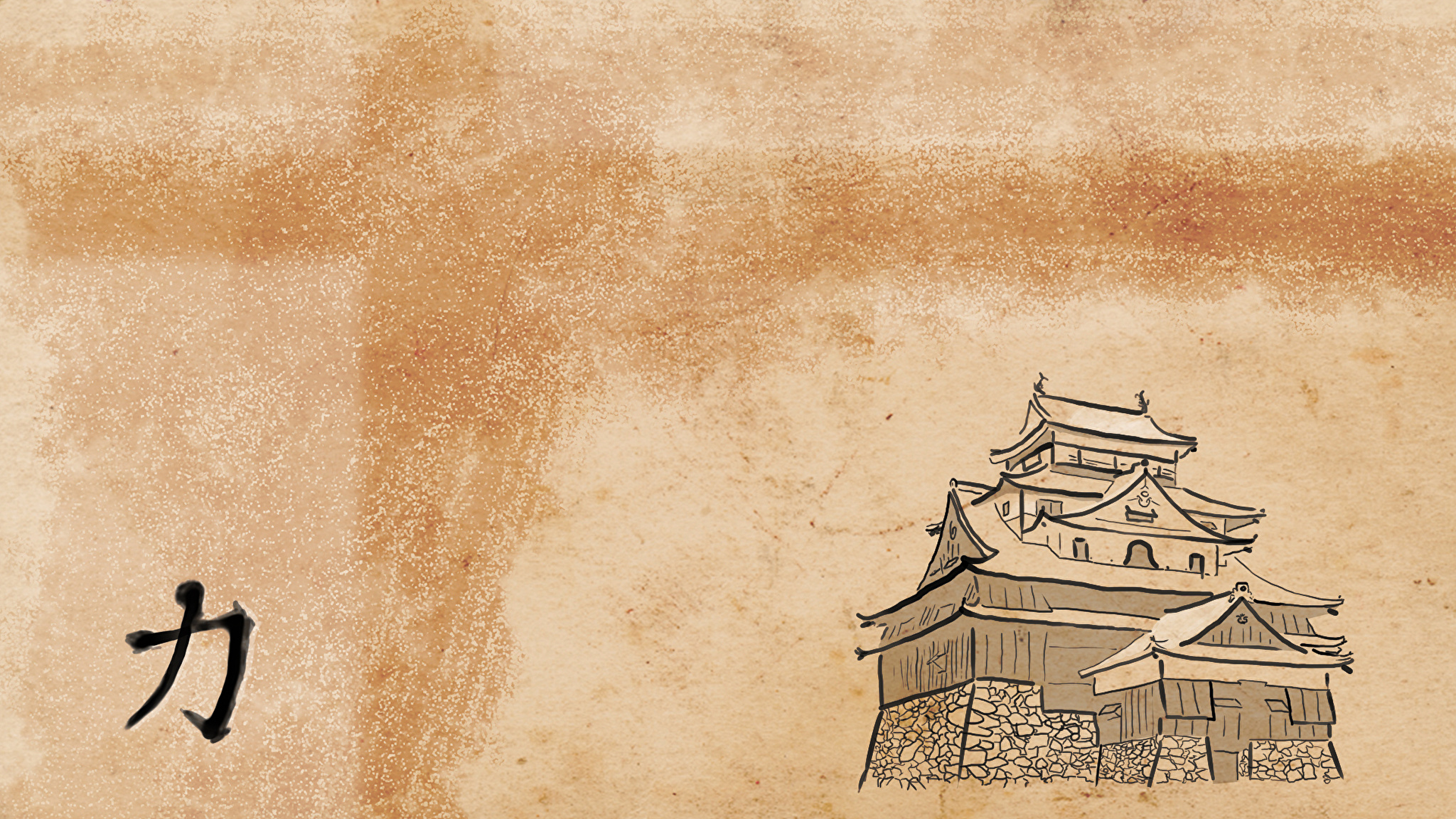 Первый властелин единого Китая
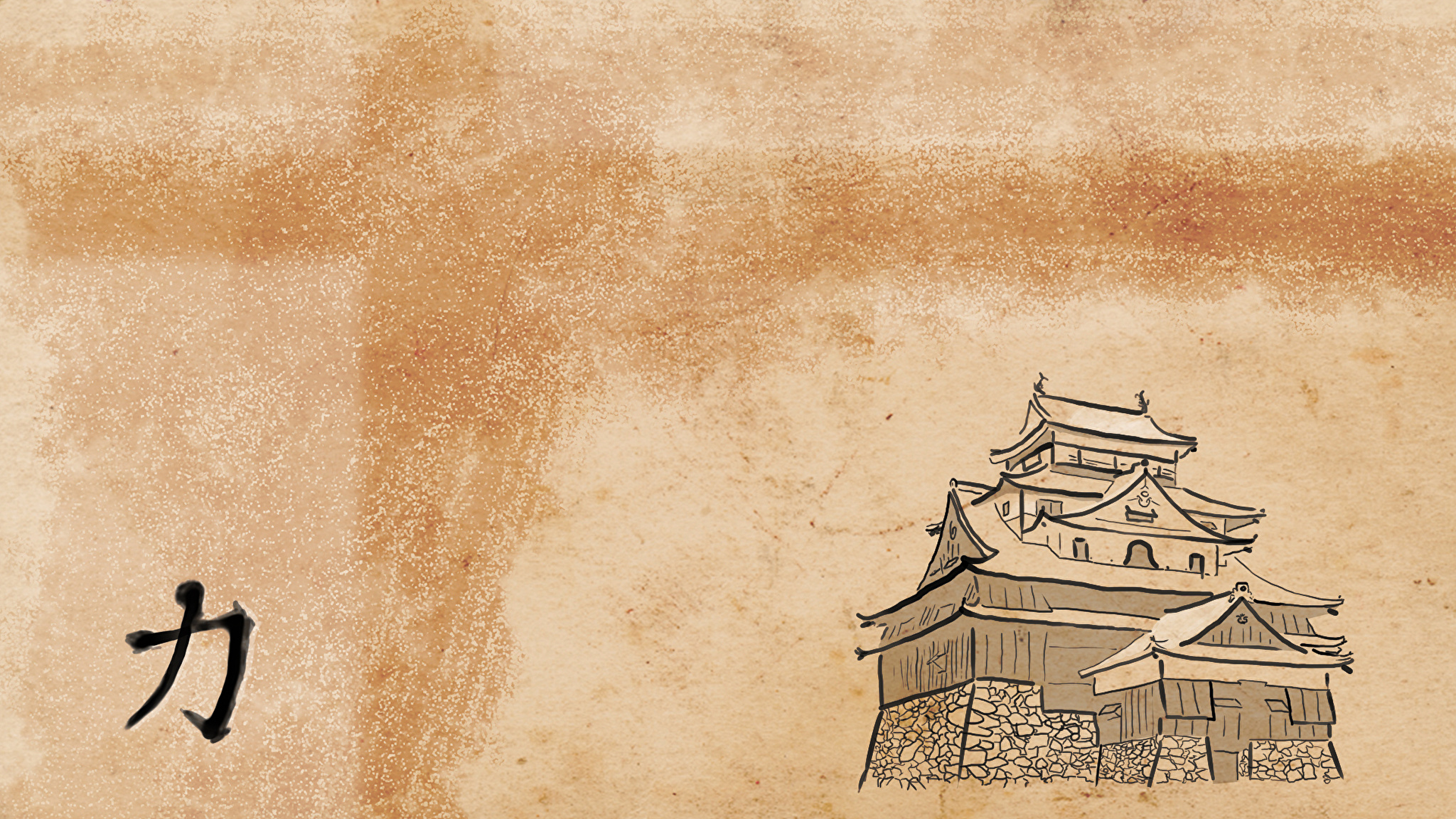 Одно из китайских государств называлось ЦИНЬ.В 221г. до н.э Цинь Шихуанди объединил весь Китай.
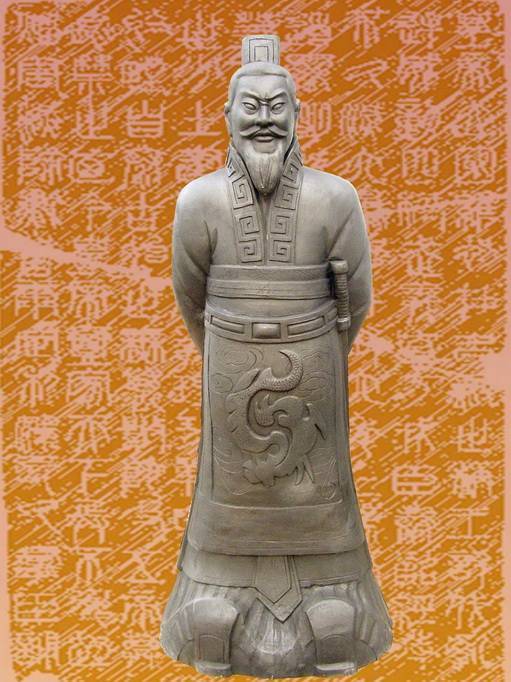 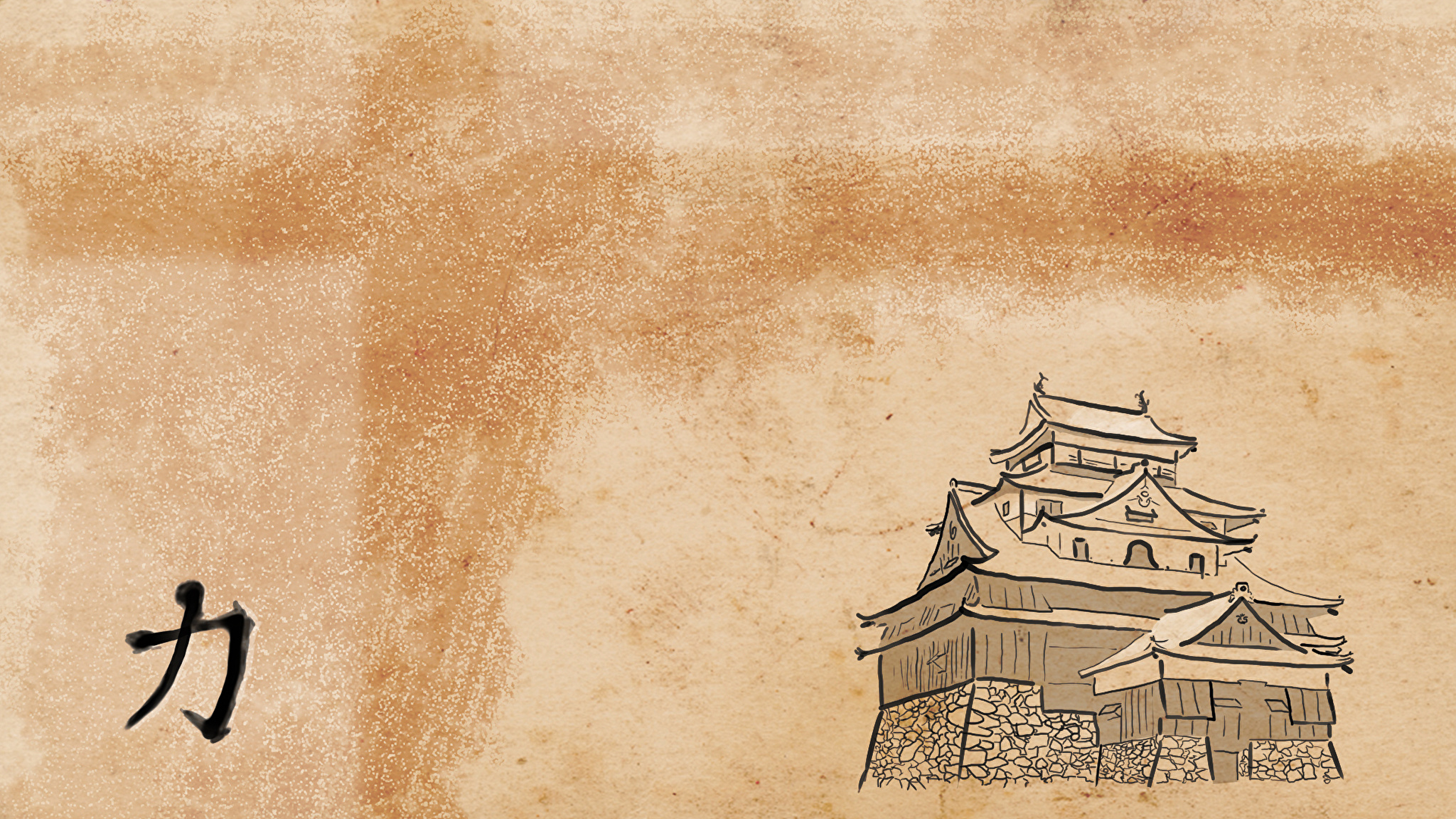 Завоевательные походы
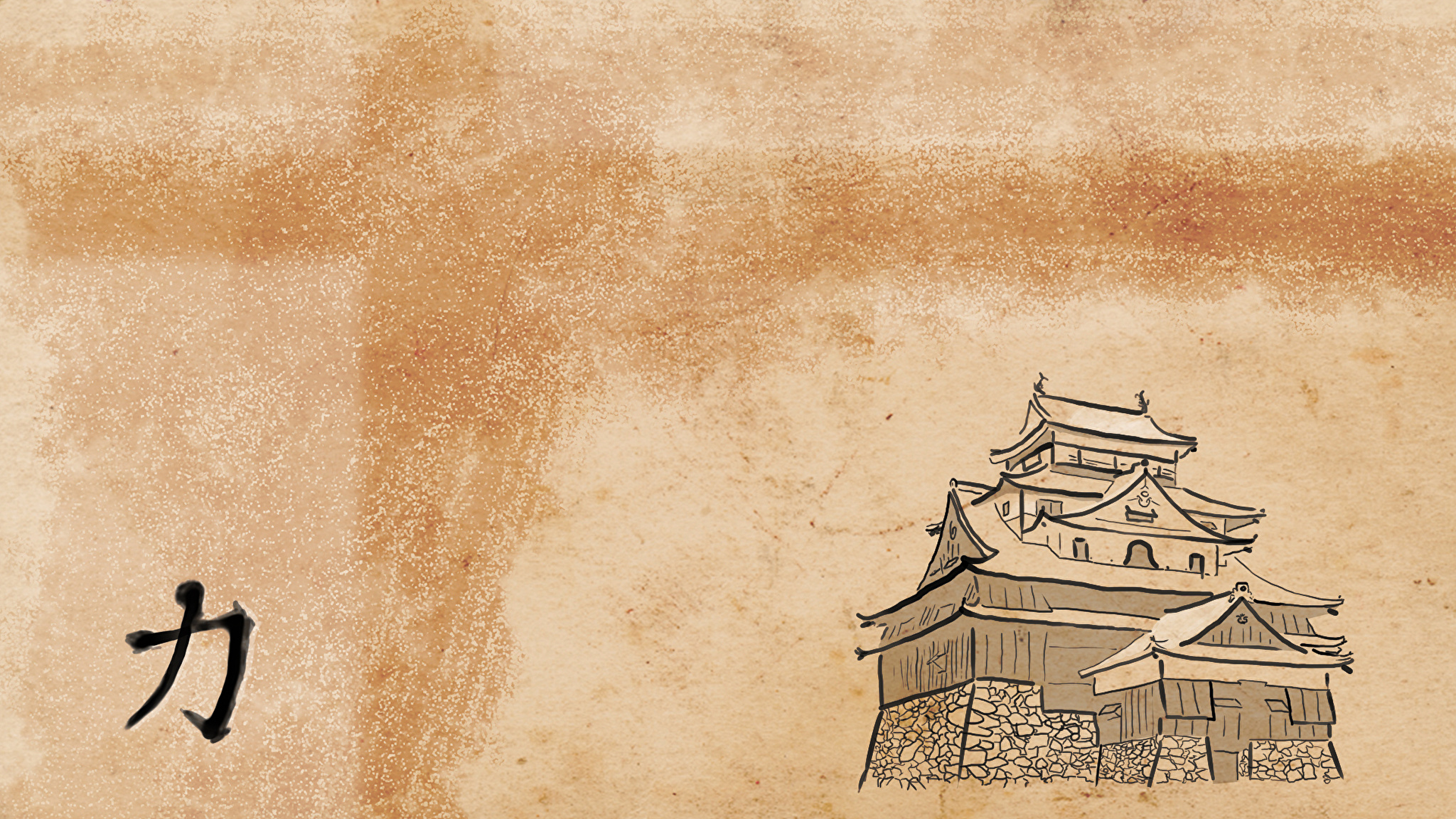 Завоевательные походы
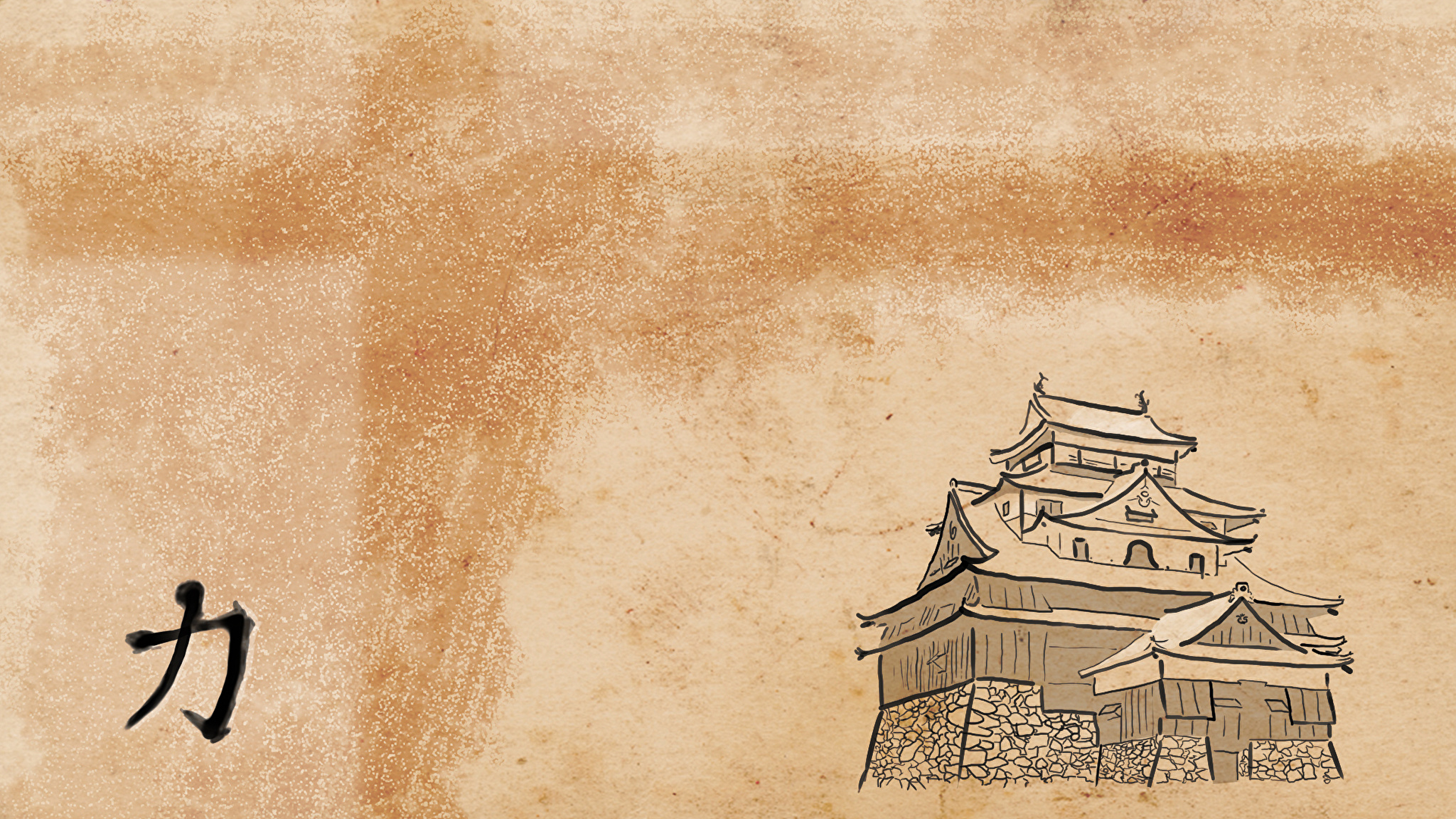 Паспорт сооружения.Название:_____________________________Функции:______________________________Строители:_________________Высота:__________________Ширина:_________________       Оснащение:_________           Длина:_____________
Паспорт сооружения.Название: Великая Китайская стена Функции: Удержать отвоеванные у гуннов земли , обезопасить торговые пути от их набегов Строители: осужденные, простые китайцыВысота:2-3 этажный домШирина: немного больше повозки       Оснащение: смотровые щели,             бойницы                        Длина: тысячи км.
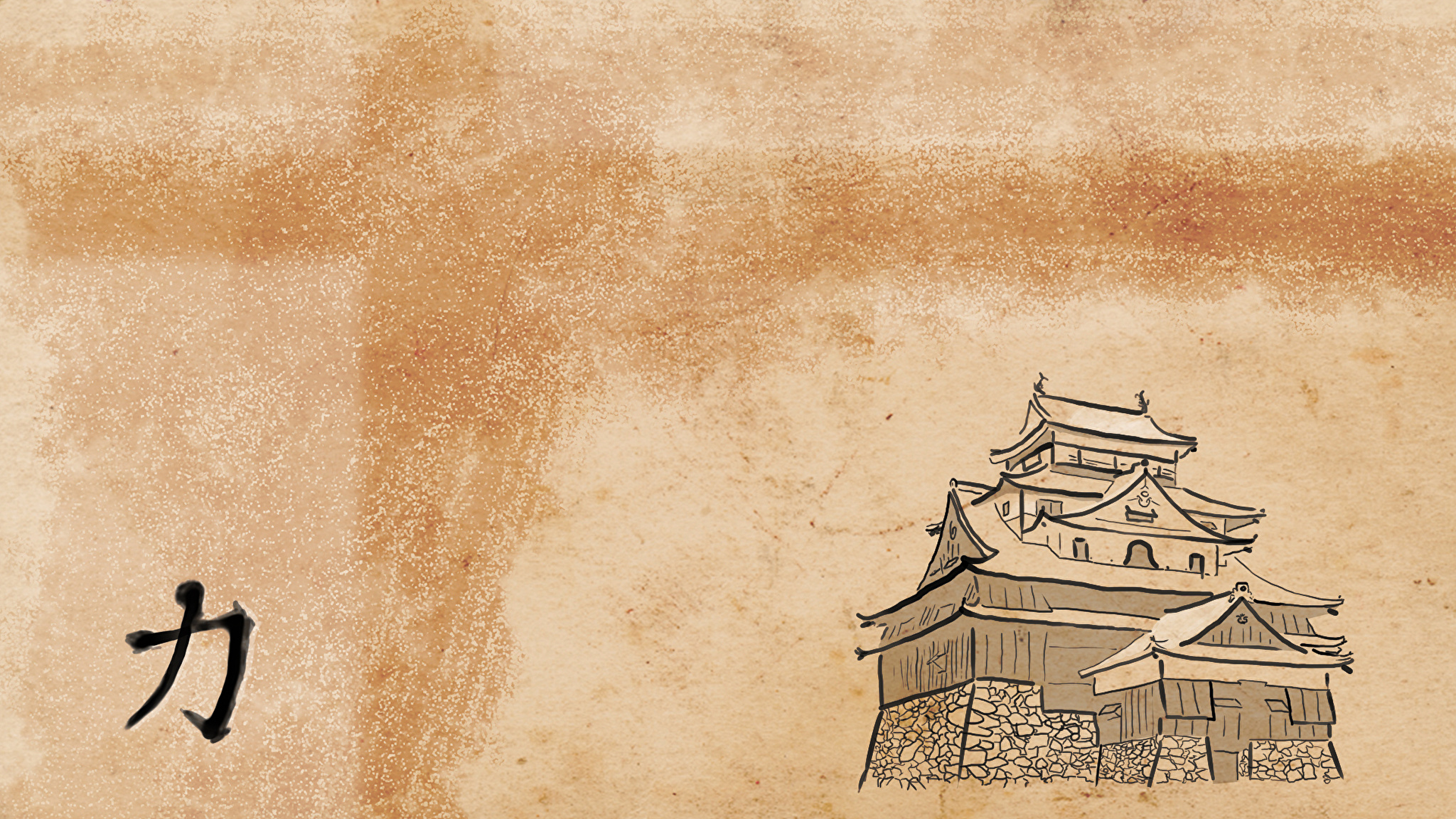 Великая Китайская стена
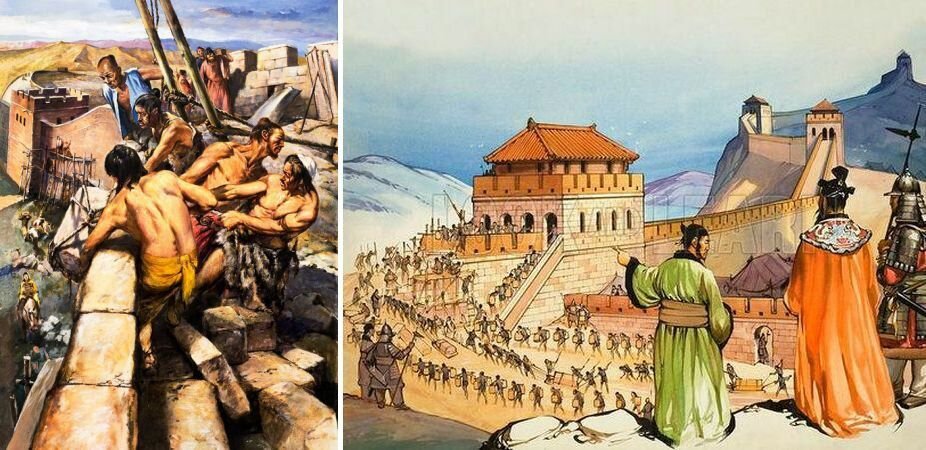 Домашнее задние§ 23, «Опиши рисунок» (письменно)